square
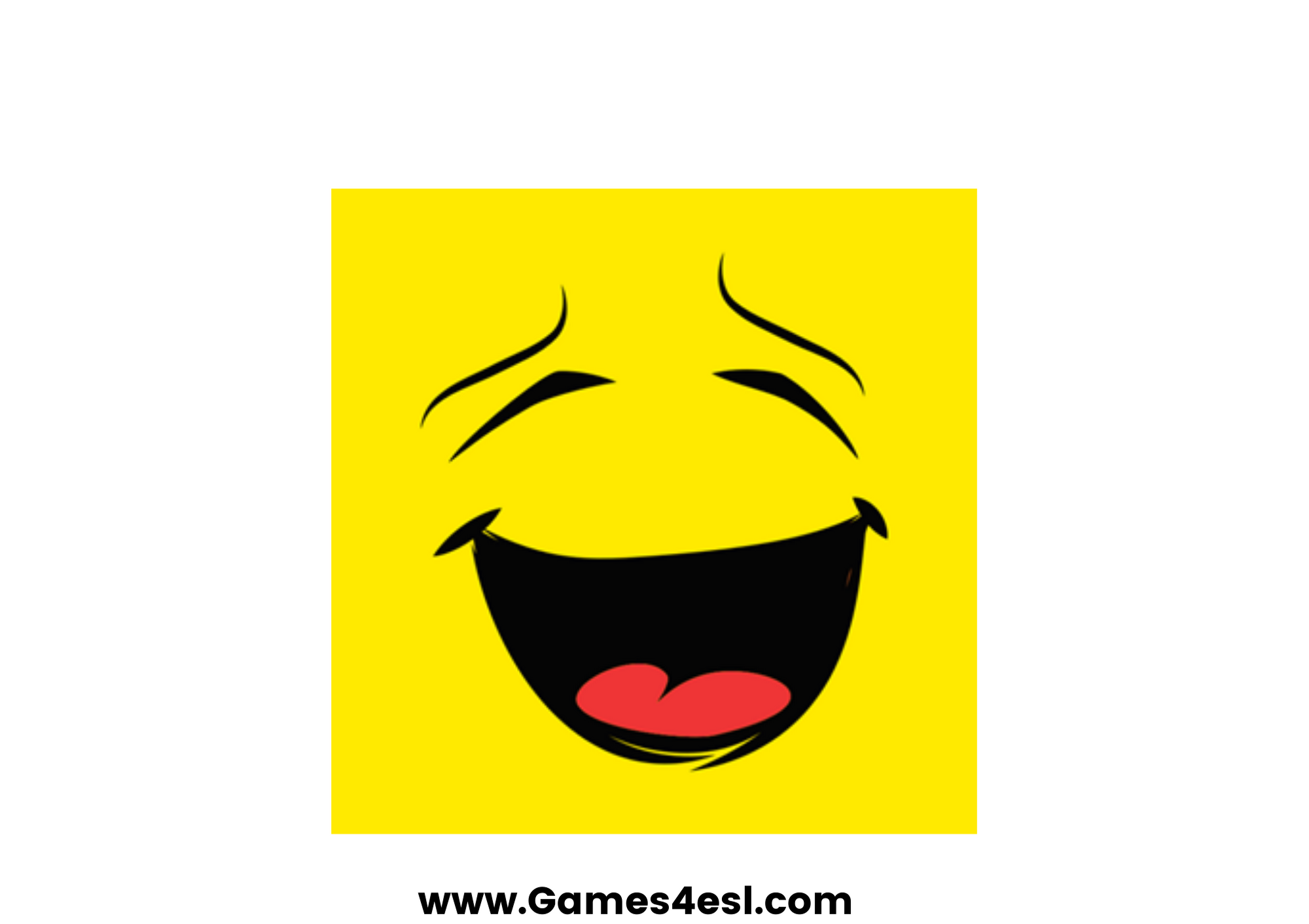 SHOW
triangle
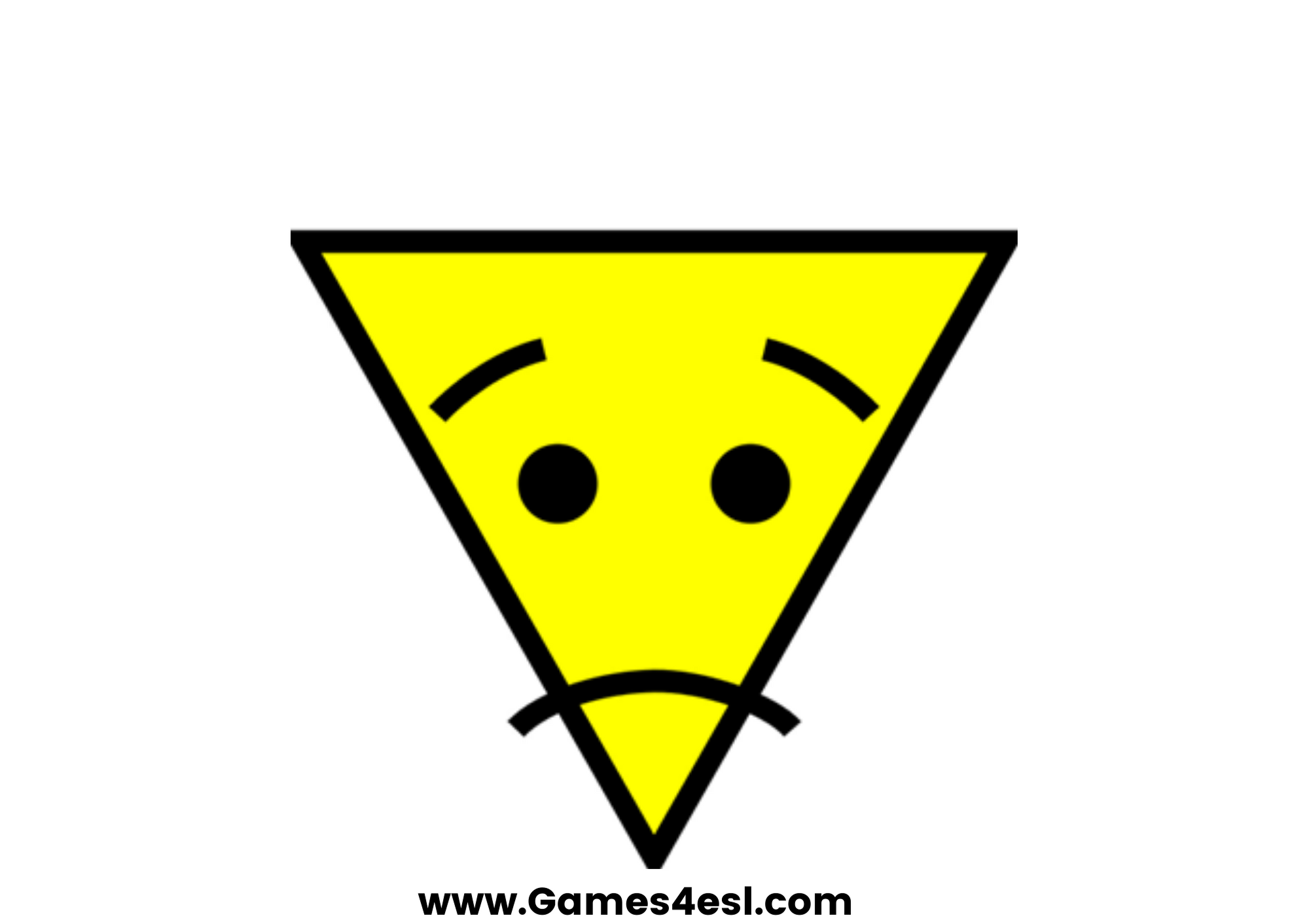 SHOW
circle
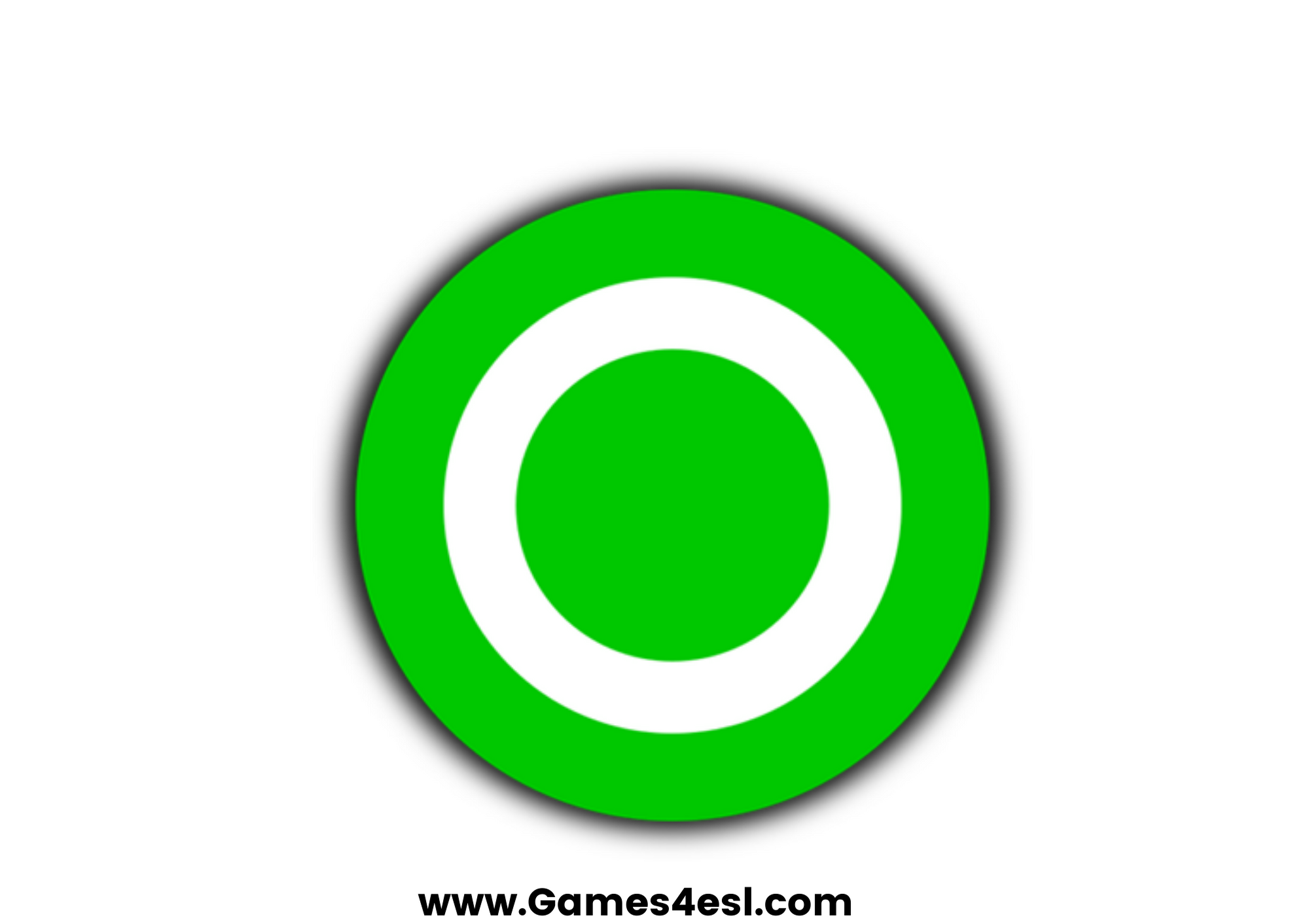 SHOW
pyramid
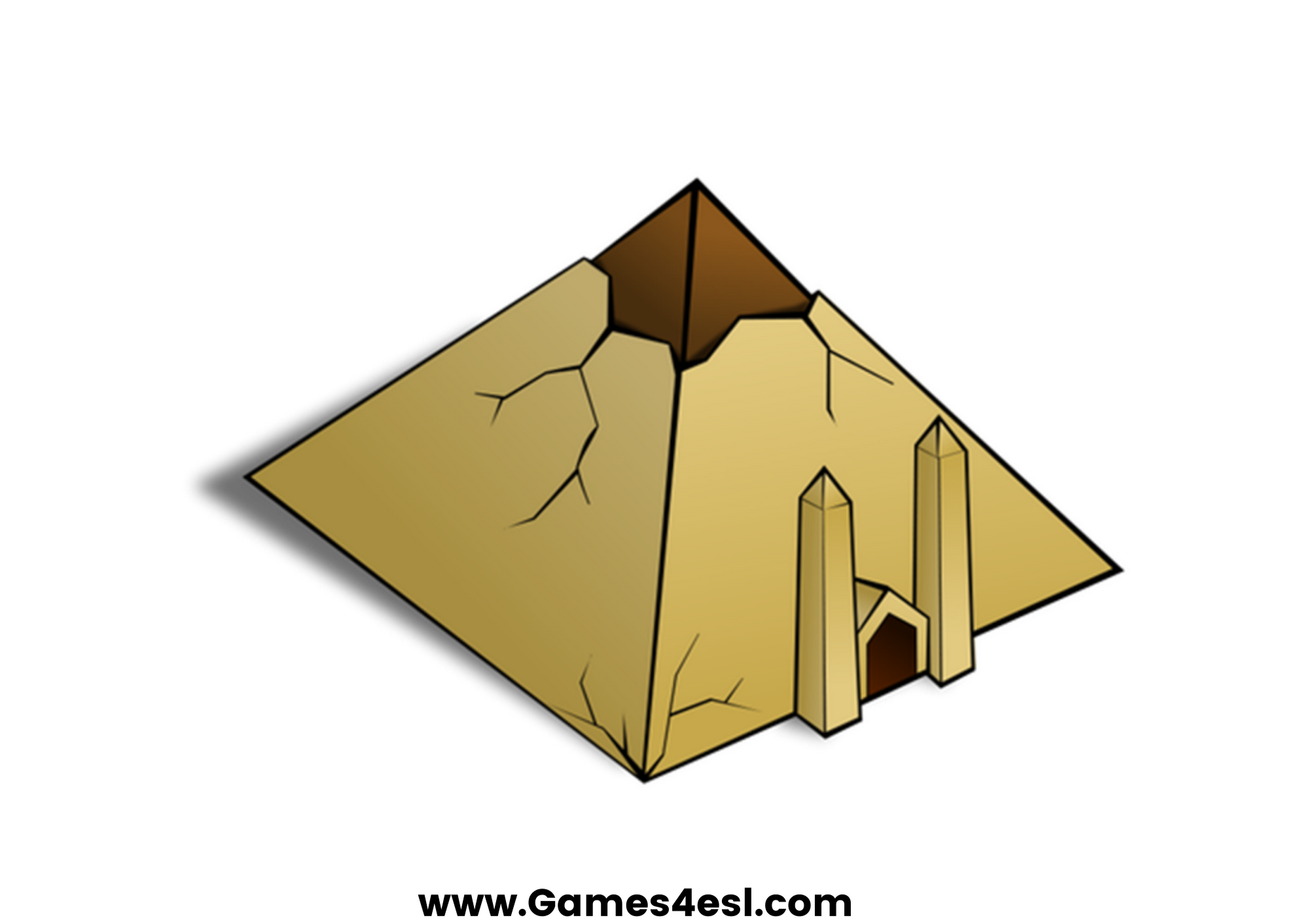 SHOW
star
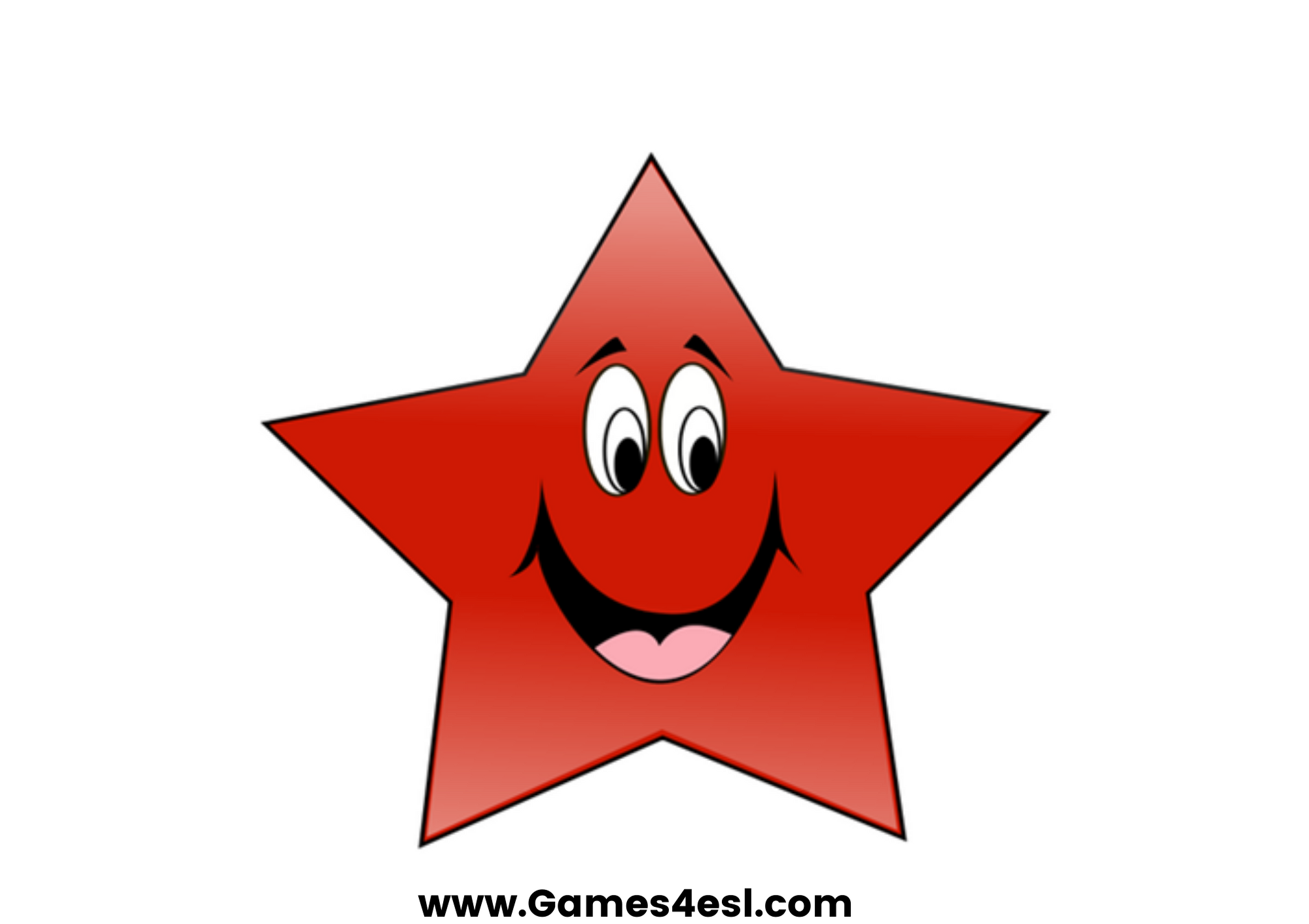 SHOW
diamond
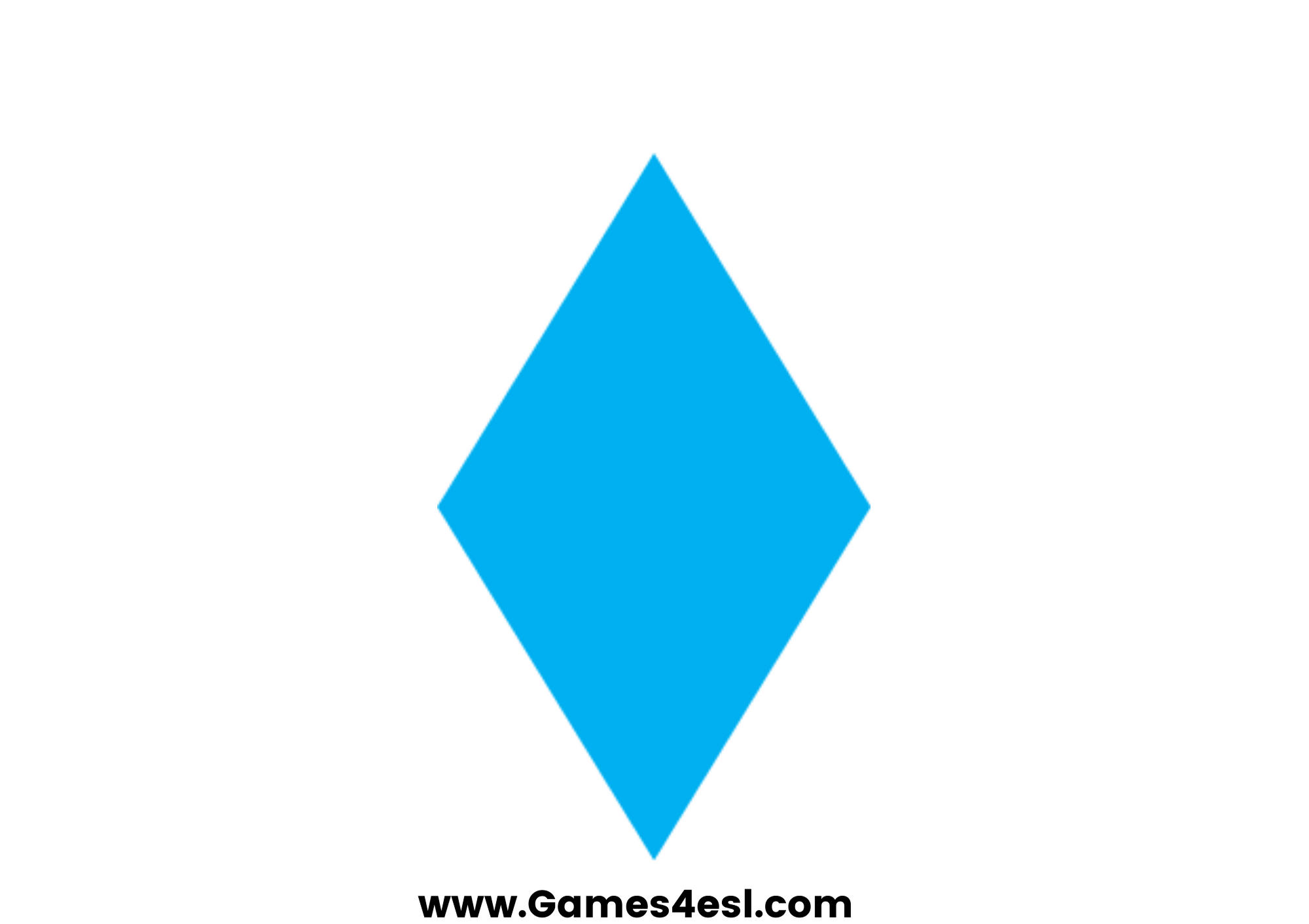 SHOW
cube
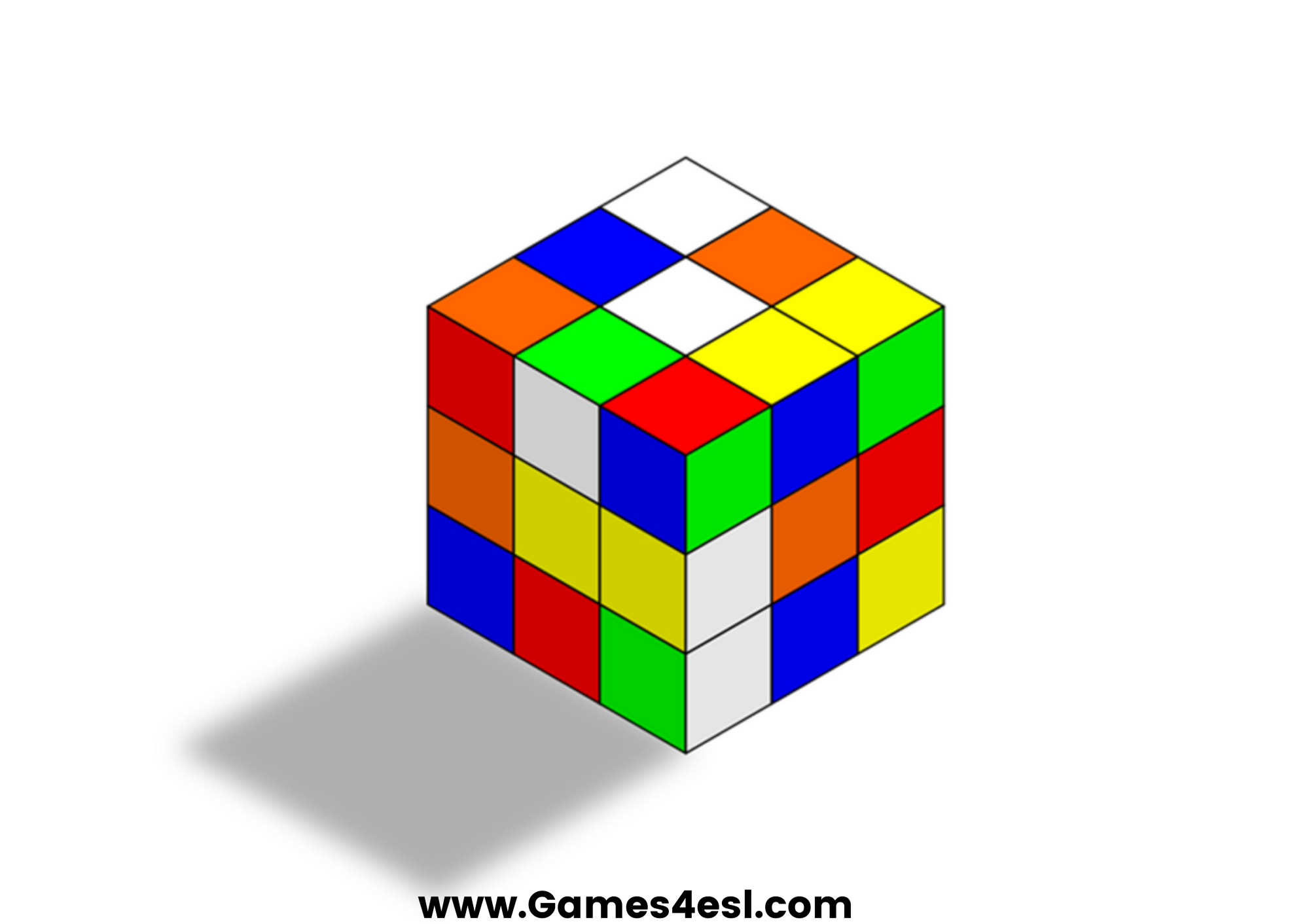 SHOW
heart
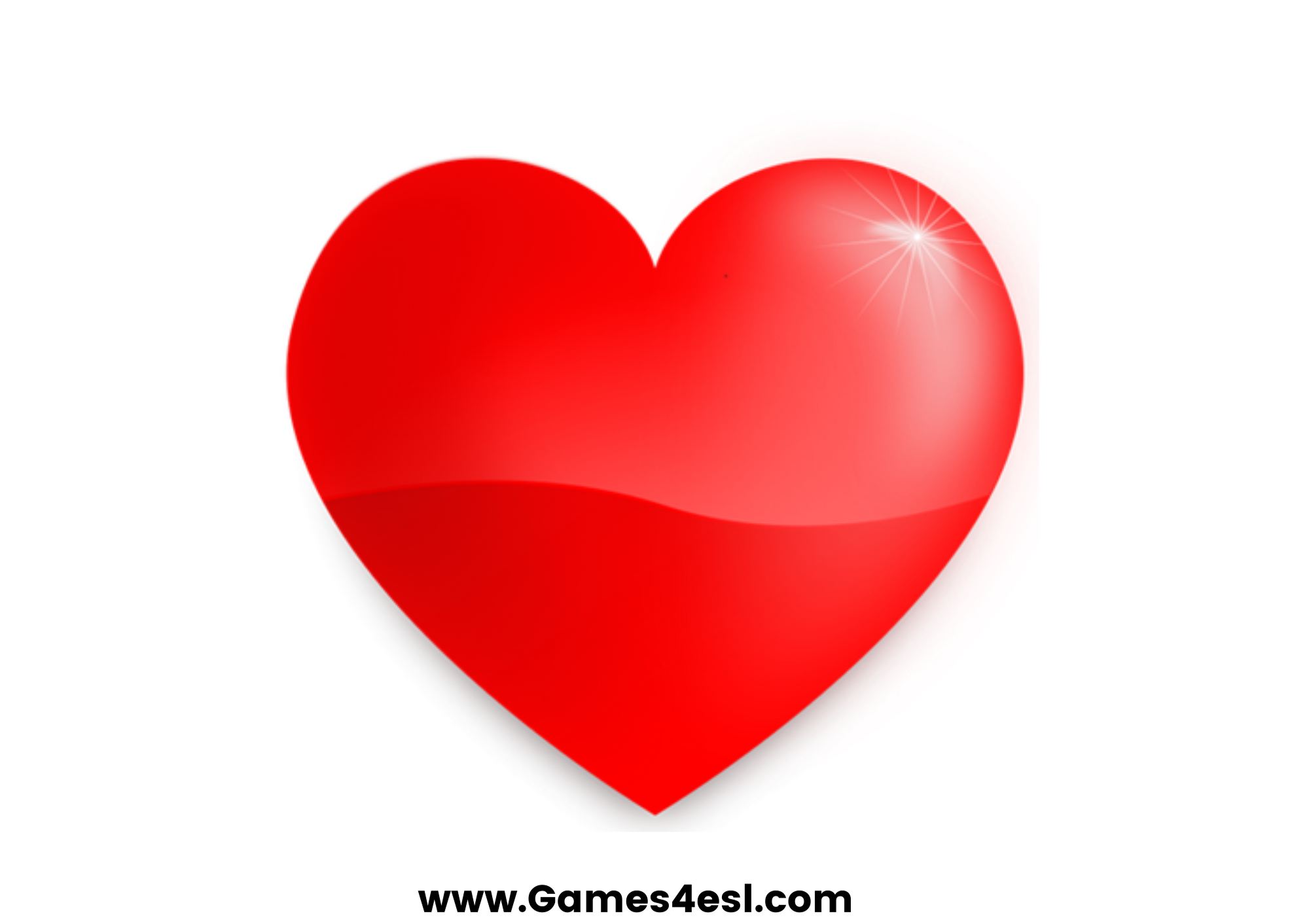 SHOW